Unit 1 Winter Holidays
What did you do in the holidays?
WWW.PPT818.COM
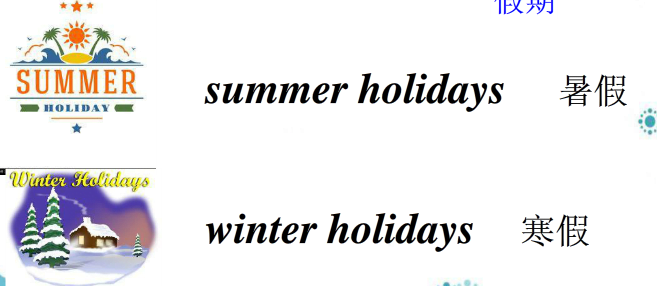 Free talk:
How were your winter holidays?
Wonderful! 很精彩。
Great! 好极了。
So so. 一般般。
Look, our friends Wang Hong, Li Ming and Peter are back to school now. 
What are they talking about?
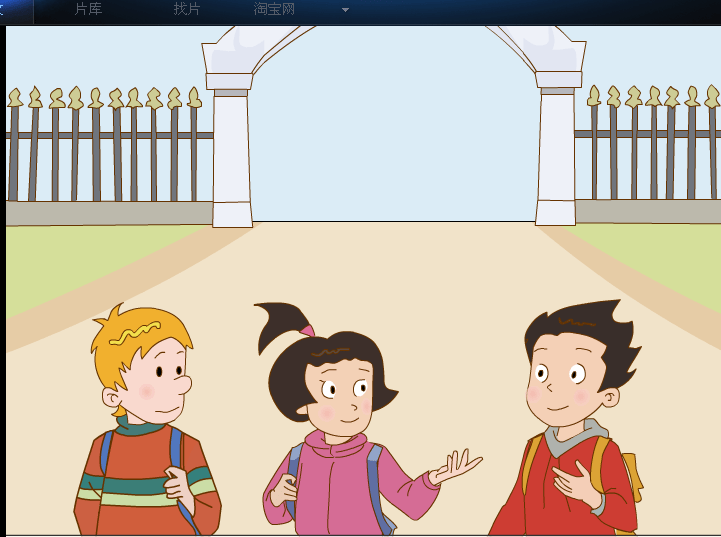 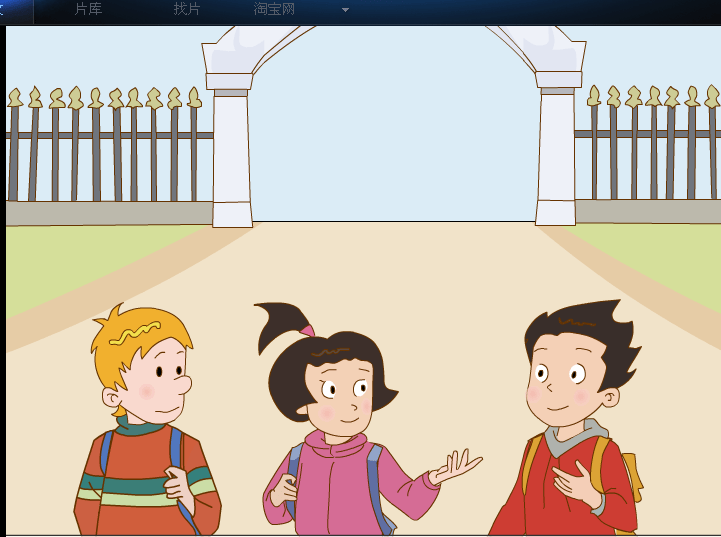 They are talking about   ____________.
winter holidays
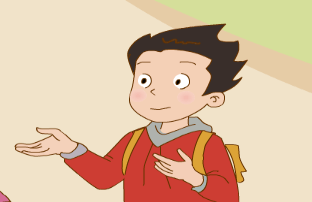 How were your winter holidays, Li Ming?

_______________________________________.
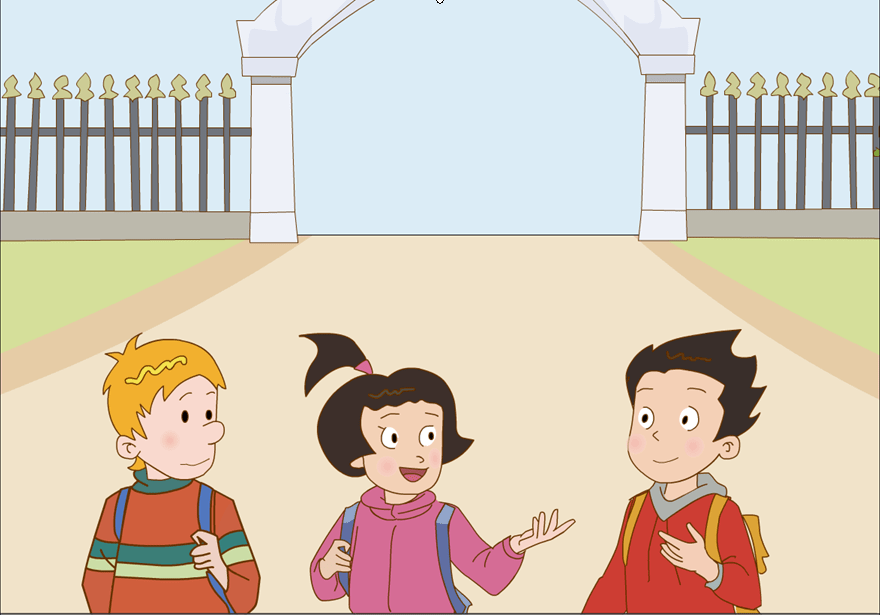 How were you winter holidays, Li Ming?


_____________
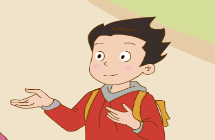 Wonderful!
What did you do?
I learned ______________.
Beijing   Opera
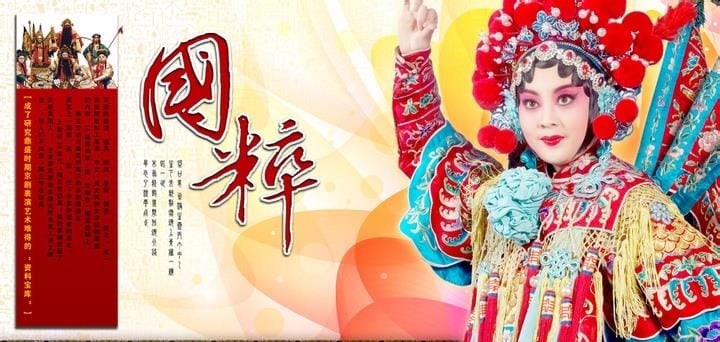 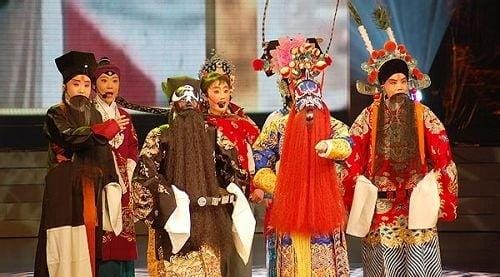 Beijing Opera
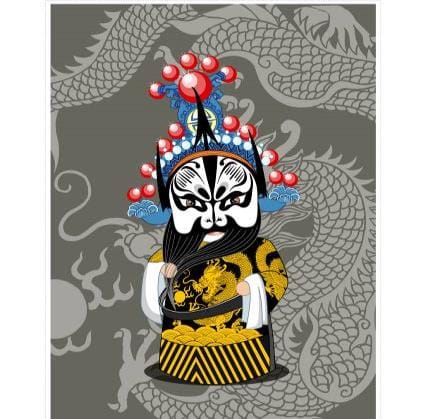 a little difficult

       有点难
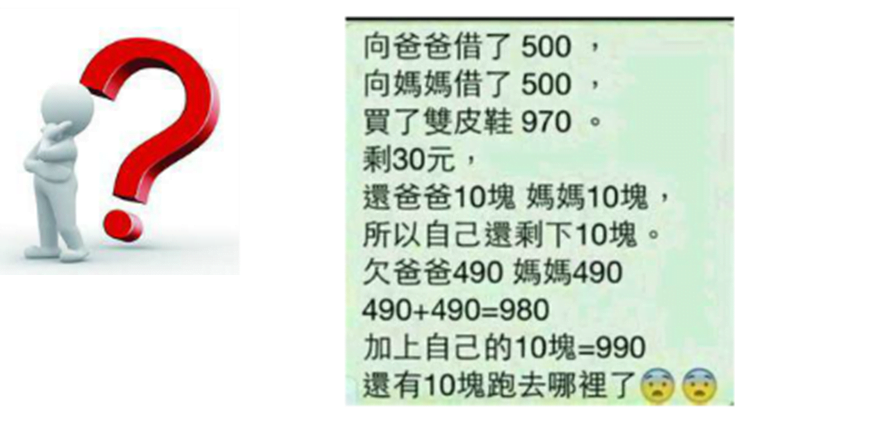 It’s a little ________.
difficult
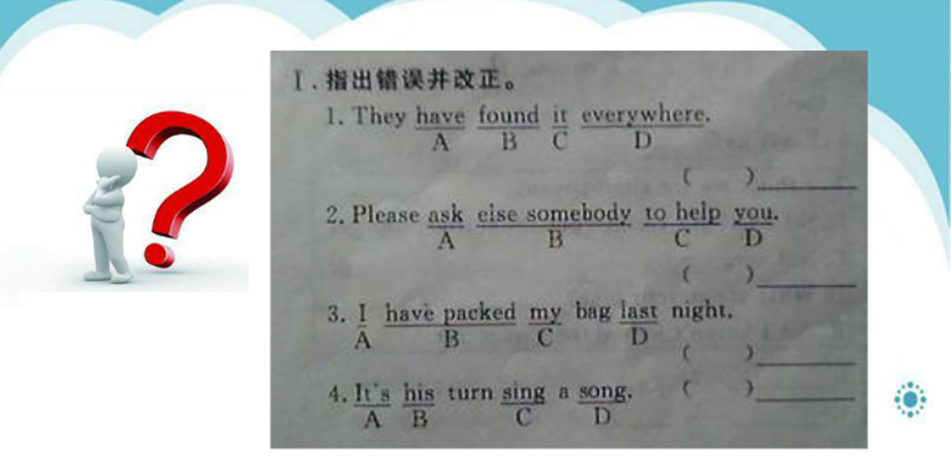 It’s a little ________.
difficult
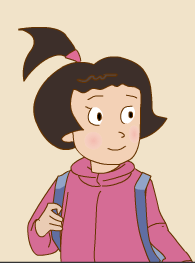 What did you do in the holidays,
Wang Hong?
_______________________________________.
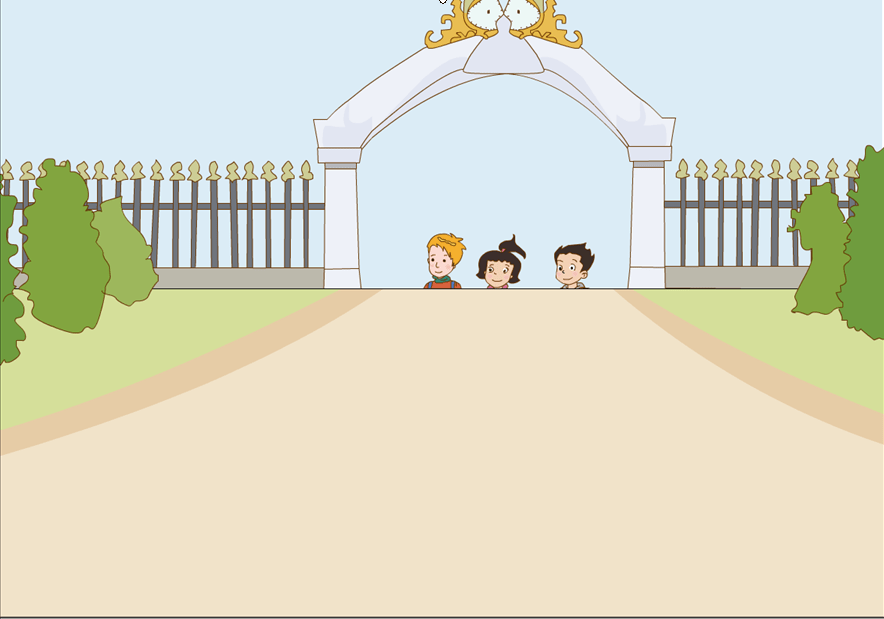 What did you do in the holidays,
Wang Hong?

____________________________________.
I went to Hainan
went (过去式）----------go（动词原形）
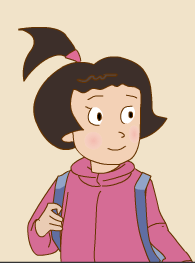 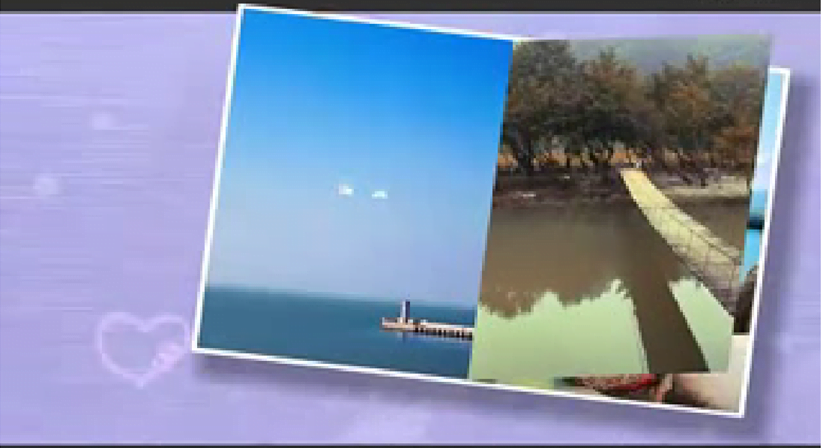 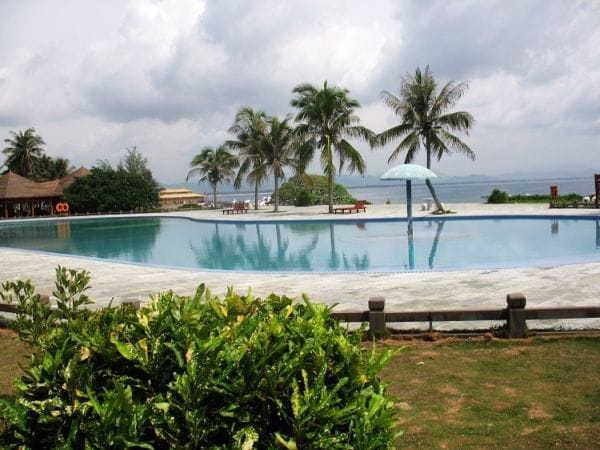 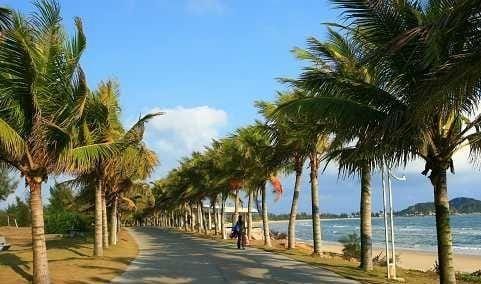 place
It’s a beautiful________.
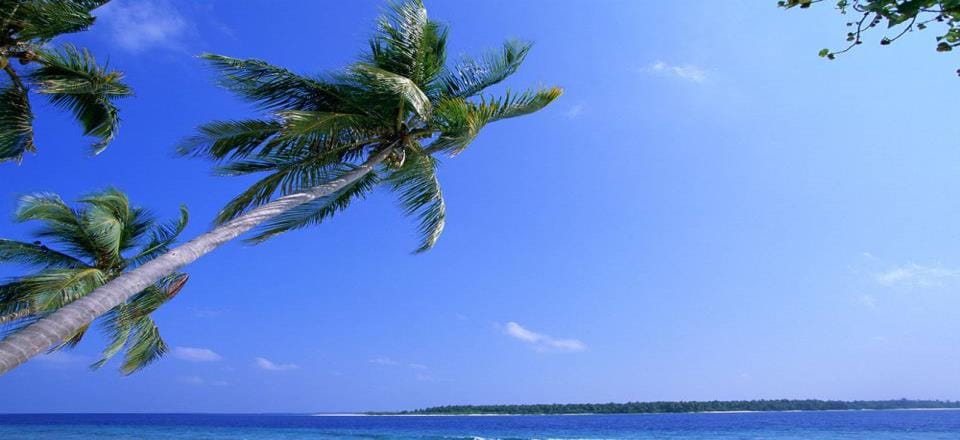 enjoy = have a good time喜欢，享受......乐趣
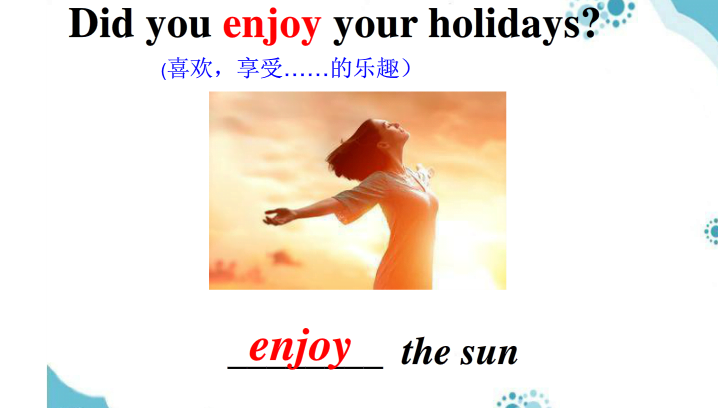 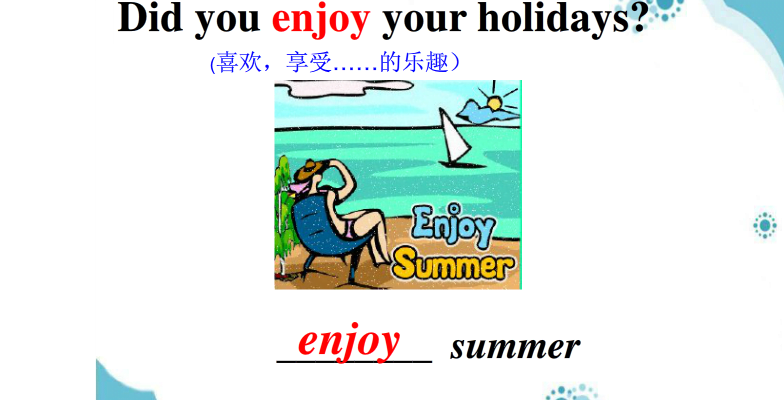 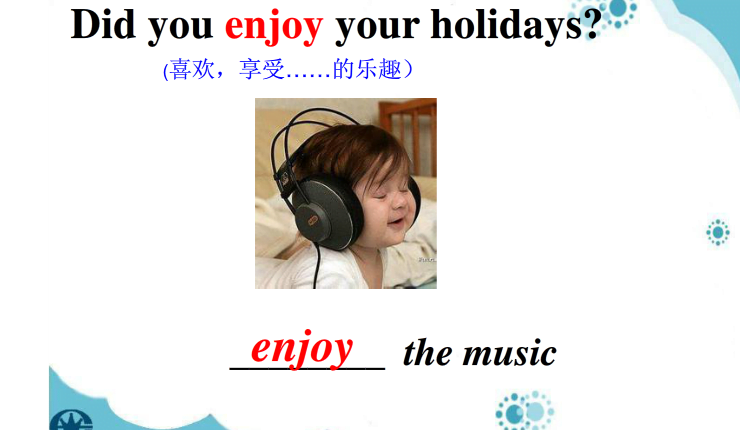 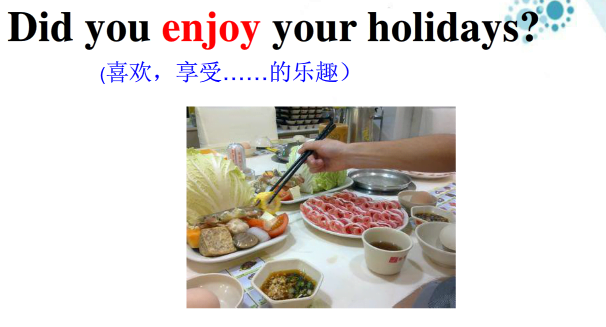 enjoy
_______ the food
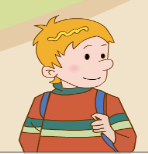 Let’s fill in the blanks.（填空）
What did you do in the holidays, Peter?
I went back to _______. 
I ________ my friends  
and __________________.
Canada
visited
took many pictures
What did you do in the holidays?
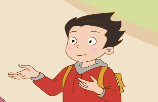 I learned Beijing Opera.
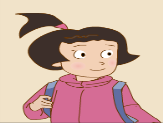 I went to Hainan.
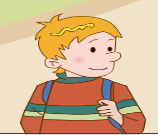 I went back to Canada.
翻译：
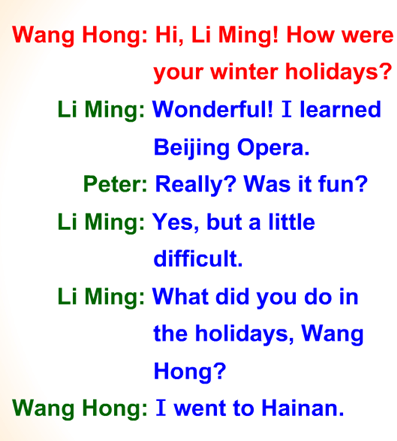 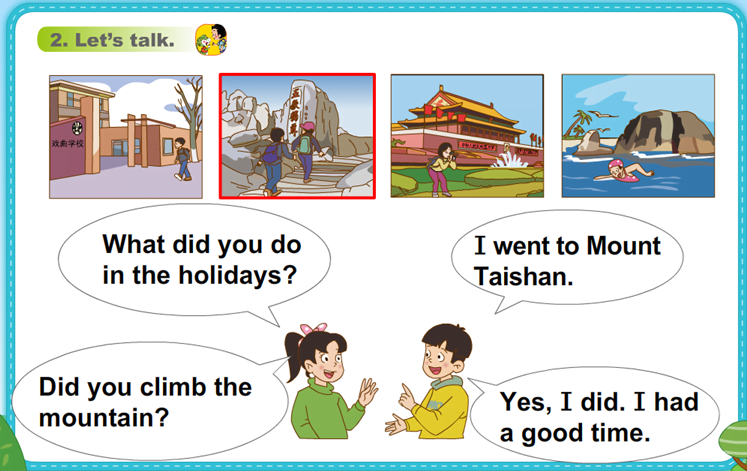 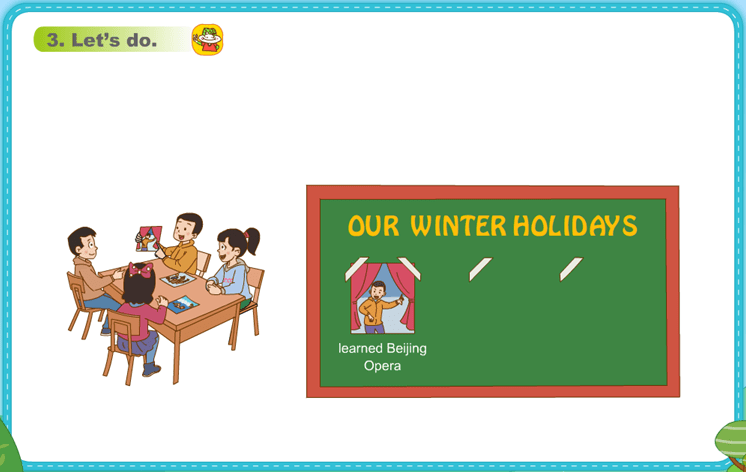 A: How were your winter holidays?
B: Wonderful! / Great! / So so.

A: What did you do in the holidays?

B: I went to ...

A: Did you enjoy your holidays?

B: Yes, I did.
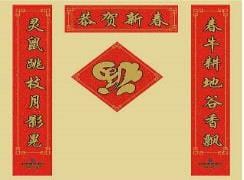 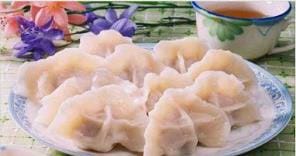 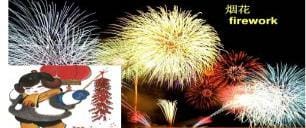 paste spring couplets
eat jiaozi
set off fireworks
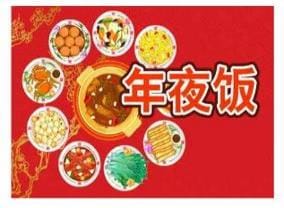 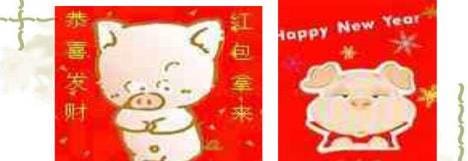 New Year’s Eve dinner
get lucky money
Thank You